Обучение письму на занятиях РКИ
Обучение письму
Графика и орфография
Списывание
Письмо по прописям
Буквенные, слоговые и словарные диктанты
…?
Создание разных типов текста
Стилистика текста
Этикетные формулы в письме
Деловая переписка
Обучение продуцированию авторского текста
(творческому письму)
Создание интерактивных совместных текстов Inclewriter, Storybird
Использование мессенджеров и социальных сетей
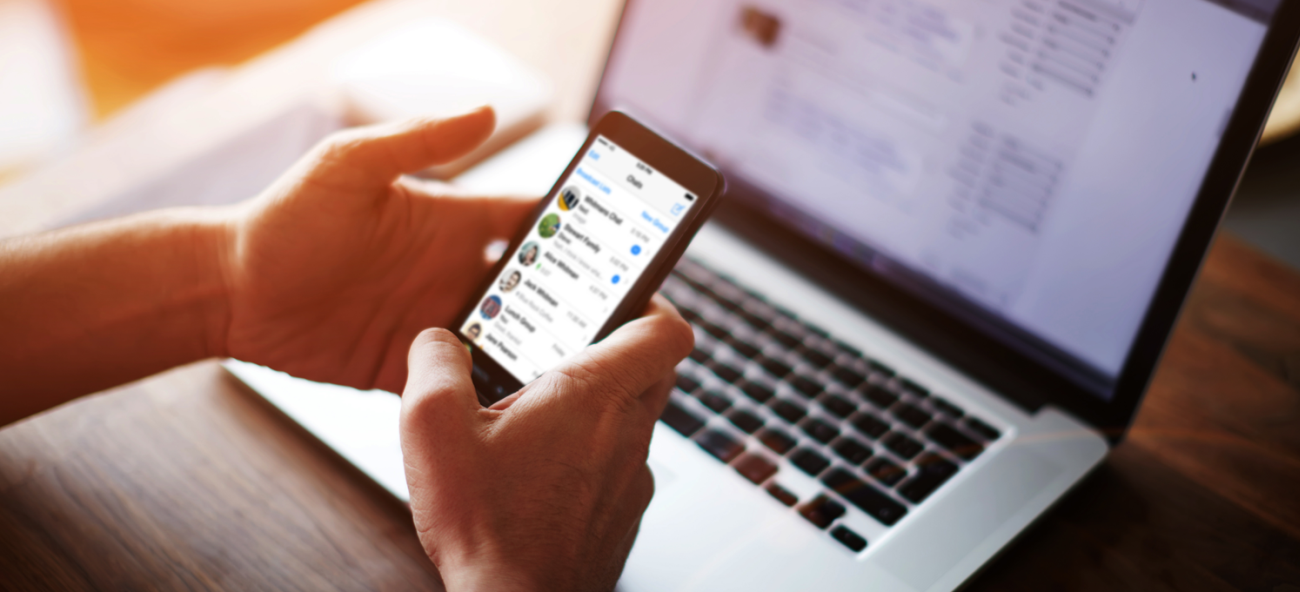 Генератор прописей
http://tobemum.ru/deti/kak-nauchit/generator-propisi
Типы текста для элементарного-базового уровней
СМС-сообщение, сообщение в чат и т.д.
Бумажная записка
Анкета
План дня/учебный план на семестр
Дневник (блог)
Открытка-поздравление
Объявление-приглашение
Микроистория (рассказ). Биография.
Описание репродукции, картины, внешности человека и т.д.
Тексты для базового уровня+(А2-В1)
Электронное письмо
Бумажное письмо и оформление конверта
Резюме
Аннотация (описательная и рекомендательная). Рецензия
Изложение
Сочинение- описание
Сочинение-повествование
Сочинение- рассуждение
Смешанные виды текстов
Письмо для продвинутого уровня
Неофициальное
Официальное
Рекомендация другу
Письмо дискуссивного характера
Официальная рекомендация
Официальная жалоба
Официальный запрос
Официальный ответ
Объявления различной тематики
Мотивационное письмо
Реферат
Эссе
https://www.delopis.ru/categories

https://burupo.com/en/russian-business-letter-structure -
Шаблоны официальных писем
Шаблоны деловых писем
Творческие письменные задания
Дописать финал/середину истории
Восстановить по опорным словам текст  по видео без звука
Написать официальное письмо известному человеку
Восстановить текст по вопросам
?